CASE 4 Bacterial Pathogenesis of  Staphylococcus aureus
PATH 417AKaren Lin
April 6th, 2018
CASE 4 – A NEW BABY
Elizabeth’s pregnancy and the birth of Amanda had gone well however, Elizabeth and Amanda were now struggling with breastfeeding. Elizabeth was aware from her prenatal classes of the various reasons why breastfeeding might be difficult. On the advice of a friend she made arrangements for a lactation consultant to visit her at home. She continued trying to ‘latch’ and feed Amanda in the days leading up to the visit but stopped when she began to experience breast pain and noticed that her right breast was red all around the nipple. She was feeling stressed and tired, along with a feeling of general malaise that she attributed to the stress associated with trying to breastfeed her newborn baby.
Based on Elizabeth’s symptoms, the lactation consultant made a preliminary diagnosis of mastitis and suggested that Elizabeth see her doctor for a full diagnosis and possible antibiotic treatment. Do the symptoms that Elizabeth is experiencing concur with the preliminary diagnosis? What is the most likely bacterial cause and what are the antibiotics of choice to treat it?
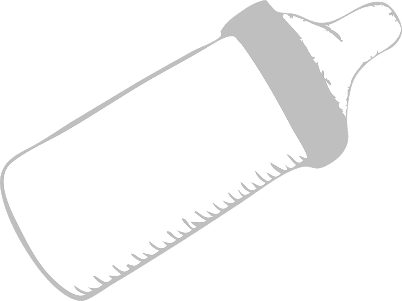 QUESTION 1 Encounter: where does the organism normally reside, geographically and host wise?
Staphylococcus aureus are gram positive, aerobic, cocci-shaped organisms. This pathogen is normally found on human surfaces, but can induce an infection in immunocompromised individuals. They are also found on a variety of environmental surfaces.
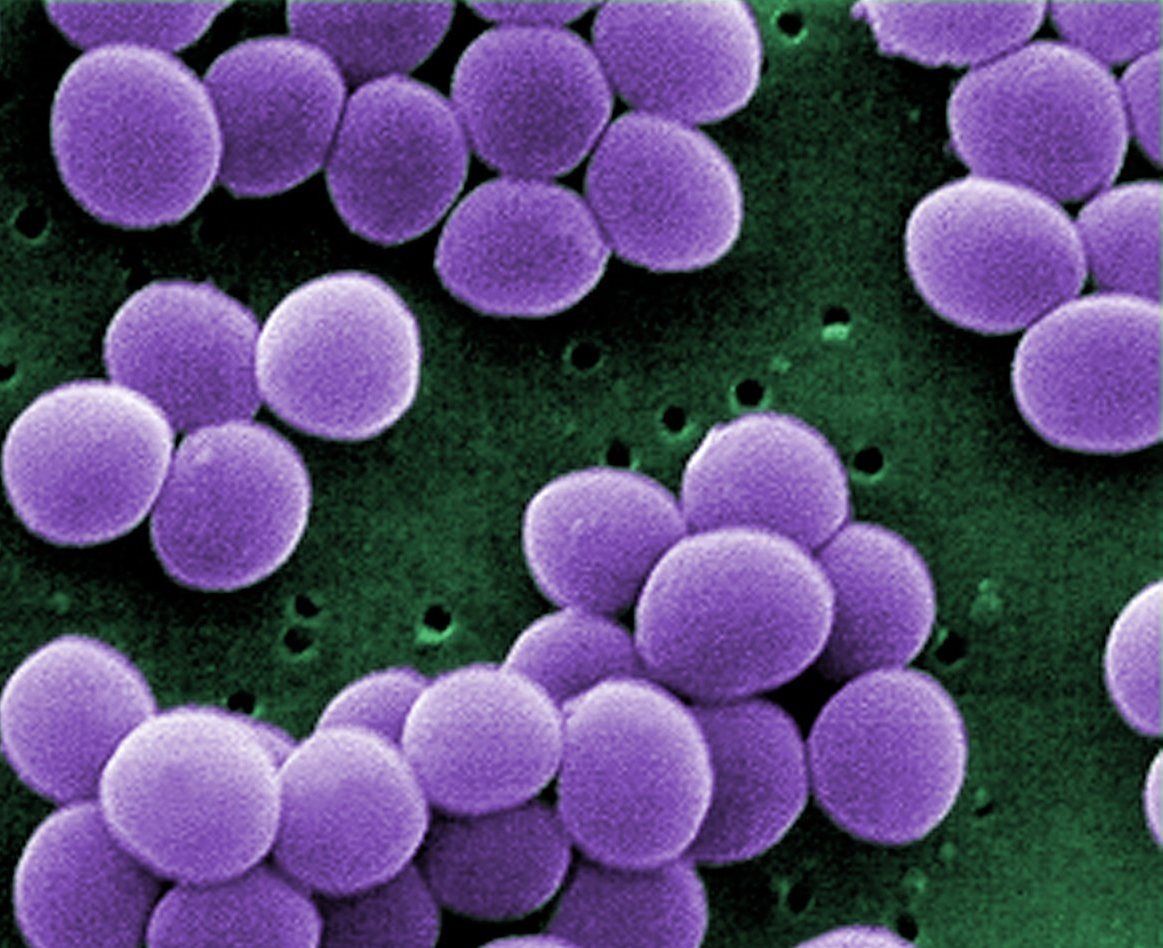 Staphylococcus aureus
QUESTION 1 What are the bacterial characteristics that leave it suited to these places of residence?
Staphylococcus aureus commonly found in…
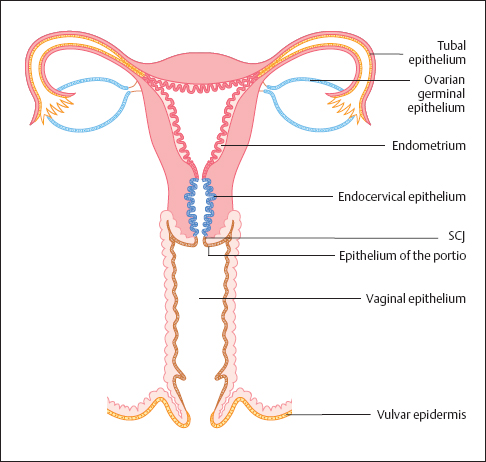 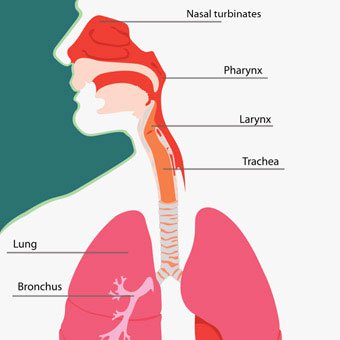 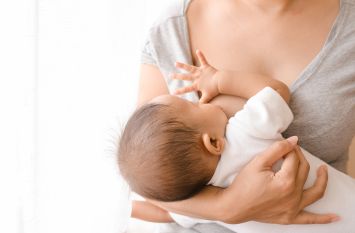 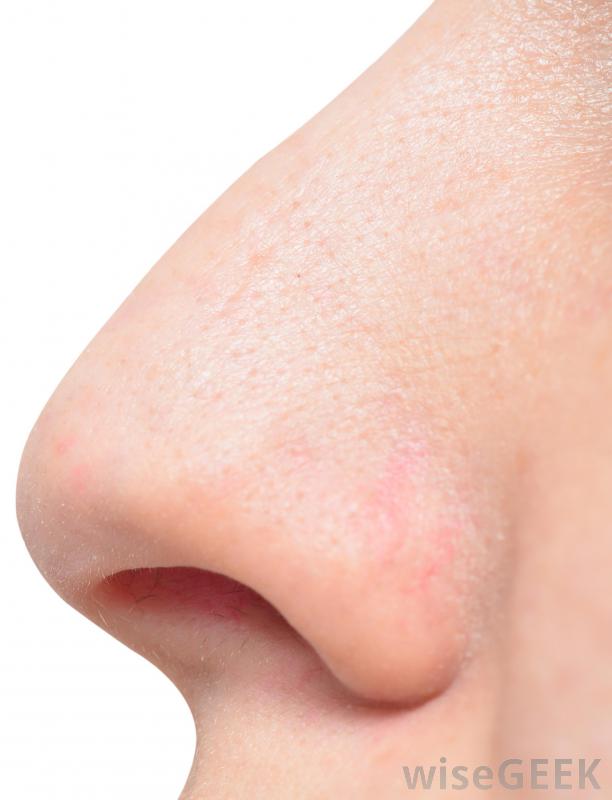 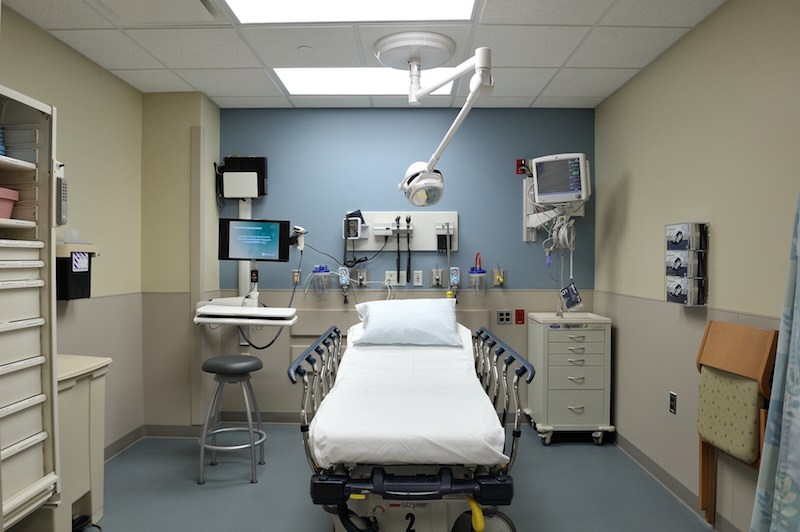 3. Respiratory
     tract
2. Inanimate     objects
4. Human milk           microbiota
5. Vaginal    tract
Nasal passage
QUESTION 1 What are the bacterial characteristics that leave it suited to these places of residence?
Characteristics of Staphylococcus aureus  that allow for evasion of host immunity and colonization
QUESTION 1 How would our patient have come in contact with this bacteria?
QUESTION 2 Entry: what facilitates the entry of the bacteria into the human host? What are the molecular, cellular and/or physiological factors at play in the initial entry/adherence step from the point of view of the organism and the host
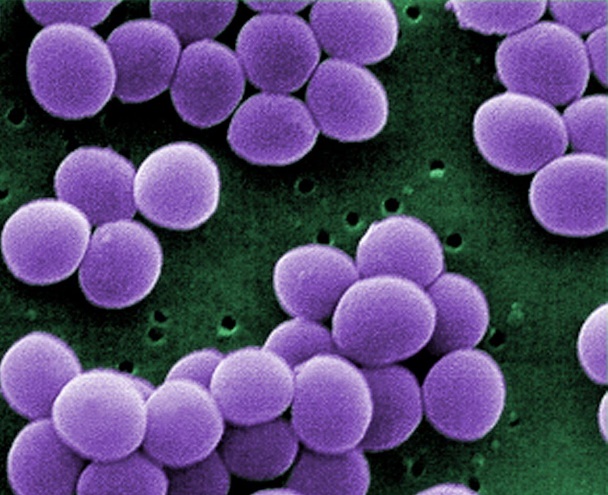 Properties of S. aureus that facilitated host entry and colonization
QUESTION 2 Entry: what facilitates the entry of the bacteria into the human host? What are the molecular, cellular and/or physiological factors at play in the initial entry/adherence step from the point of view of the organism and the host
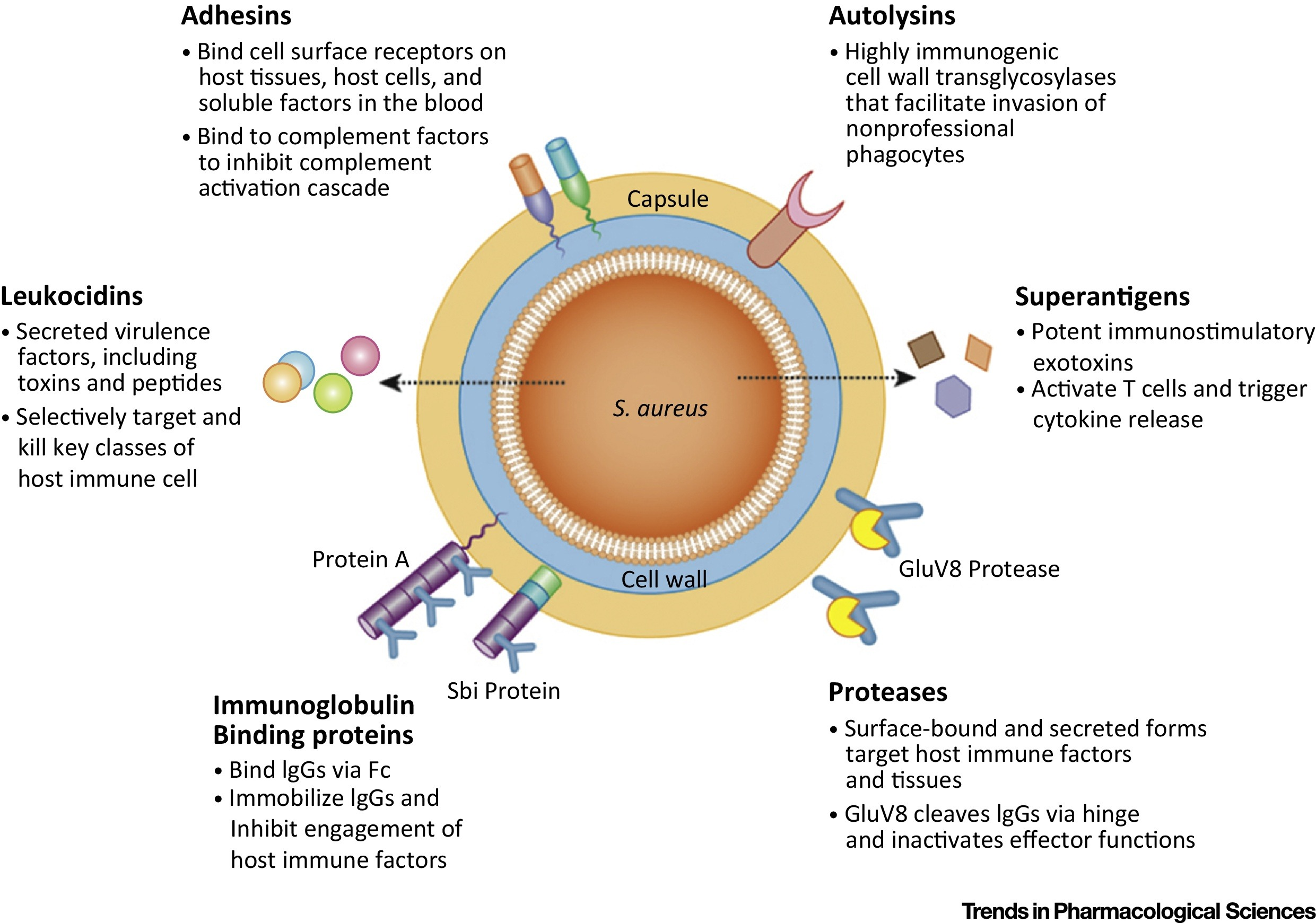 QUESTION 2 Entry: what facilitates the entry of the bacteria into the human host? What are the molecular, cellular and/or physiological factors at play in the initial entry/adherence step from the point of view of the organism and the host
S. aureus likely entered the mother through a lesion in her nipple due to infant suckling. The source of S. aureus may be the pre-existing commensal flora already present on the mother’s skin
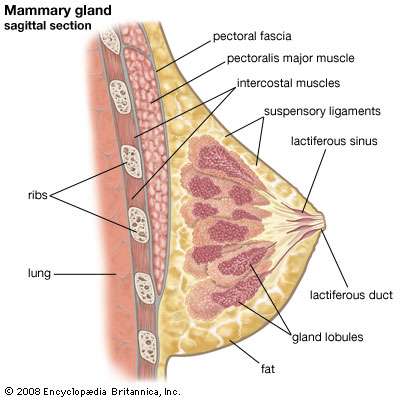 Properties of humans that prevent S. aureus entry and colonization
QUESTION 3 Multiplication and Spread: does the organism remain extracellular or do they enter into cells and what are the molecular and cellular determinants of these events?
Question 3 Multiplication and Spread: does the organism remain extracellular or do they enter into cells and what are the molecular and cellular determinants of these events?
How does S. aureus evade the host immune response and safely replicate/spread in the extracellular environment?
Question 3 Do the bacteria remain at the entry site or do they spread beyond the initial site? Are there secondary sites of infection and why do the bacteria hone in on these particular secondary sites?
S. aureus are able to travel beyond the initial site of infection and establish at secondary sites elsewhere in the body. Although rare, untreated lactational mastitis can progress into a systemic infection
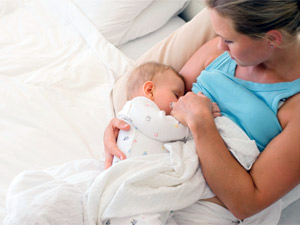 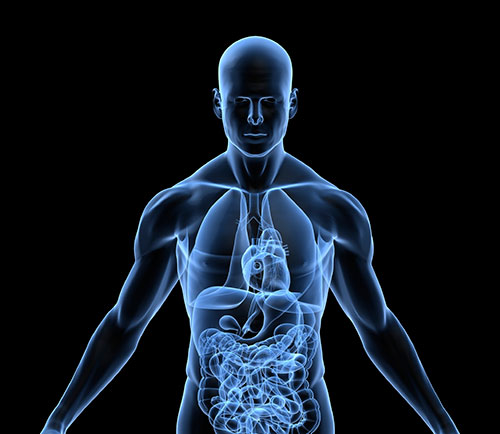 Systemic infection
Lactational mastitis
Question 4: Bacterial Damage: do the bacteria cause any direct damage to the host, or is the damage fully attributable to the host response? If so, what is the nature of the bacterial damage? Can it be linked to any of the signs and symptoms in this case?
1.
2.
Question 4: Bacterial Damage: do the bacteria cause any direct damage to the host, or is the damage fully attributable to the host response? If so, what is the nature of the bacterial damage? Can it be linked to any of the signs and symptoms in this case?
3.
4.